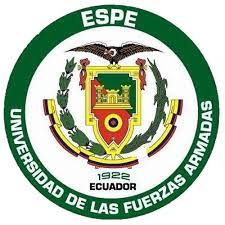 MAESTRÍA EN SEGURIDAD Y DEFENSA
ANÁLISIS DE LA APLICACIÓN DE POLÍTICAS DE EQUIDAD DE GÉNERO EN LA FUERZA TERRESTRE Y SU INCIDENCIA EN LA GESTIÓN DE LAS UNIDADES MILITARES.
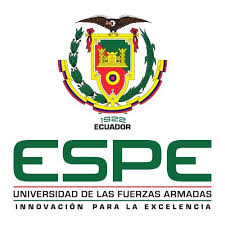 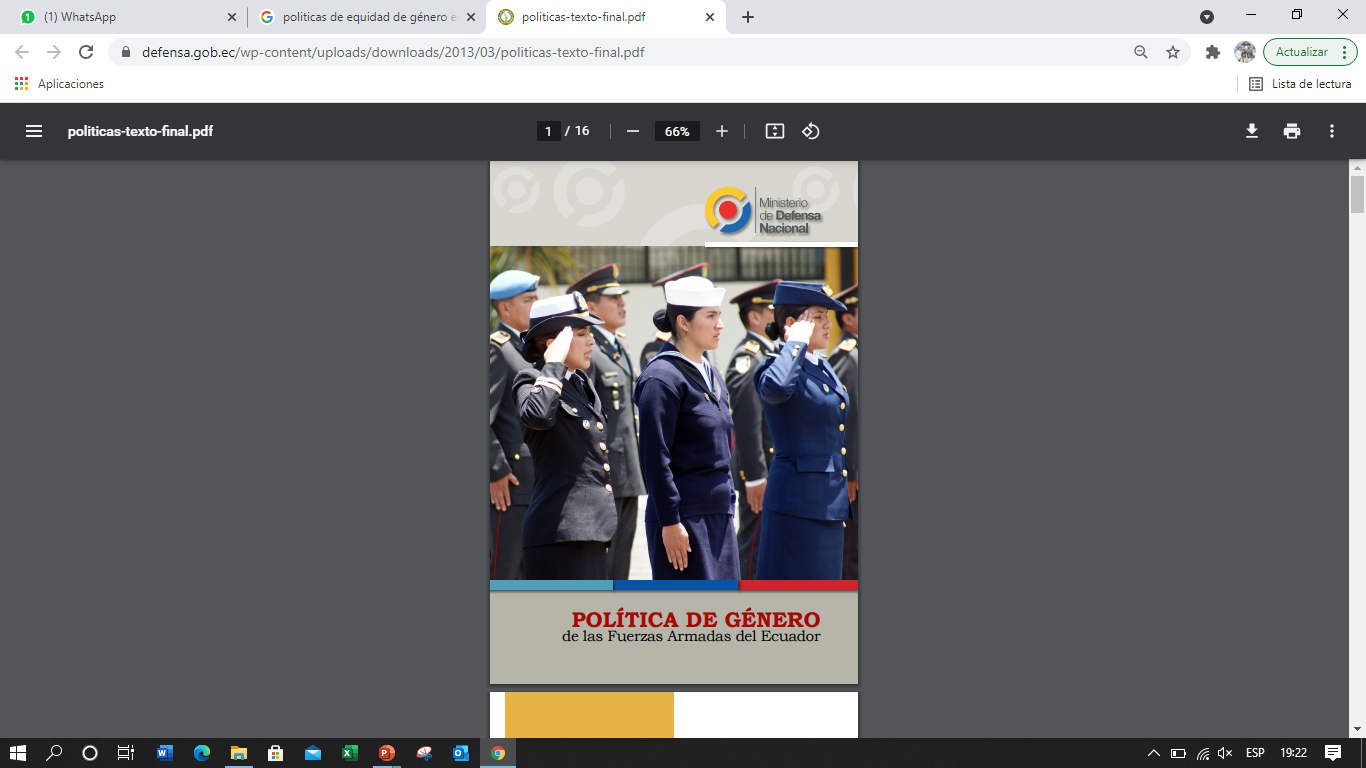 SUMARIO
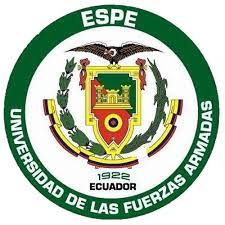 1
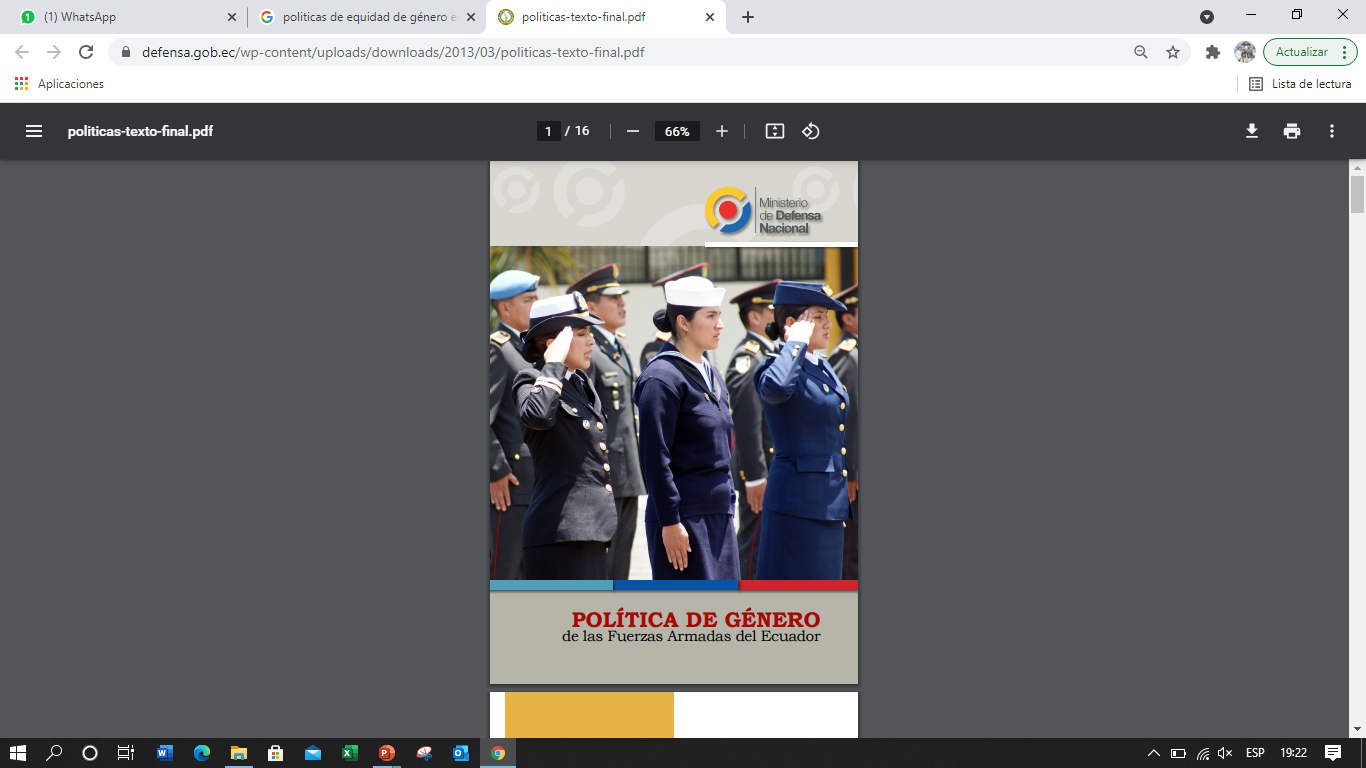 2
3
4
5
6
[Speaker Notes: Cap 1 2 3 rápido….
Explicar los datos obtenidos
Se alcanzaron los objetivos
Se respondieron las preguntas de investigación
Se comprobó la hipótesis…….75
La propuesta 25% que se debe hacer para mejorar el liderazgo]
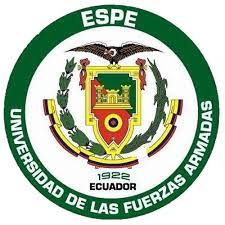 EL PROBLEMA DE INVESTIGACIÓN
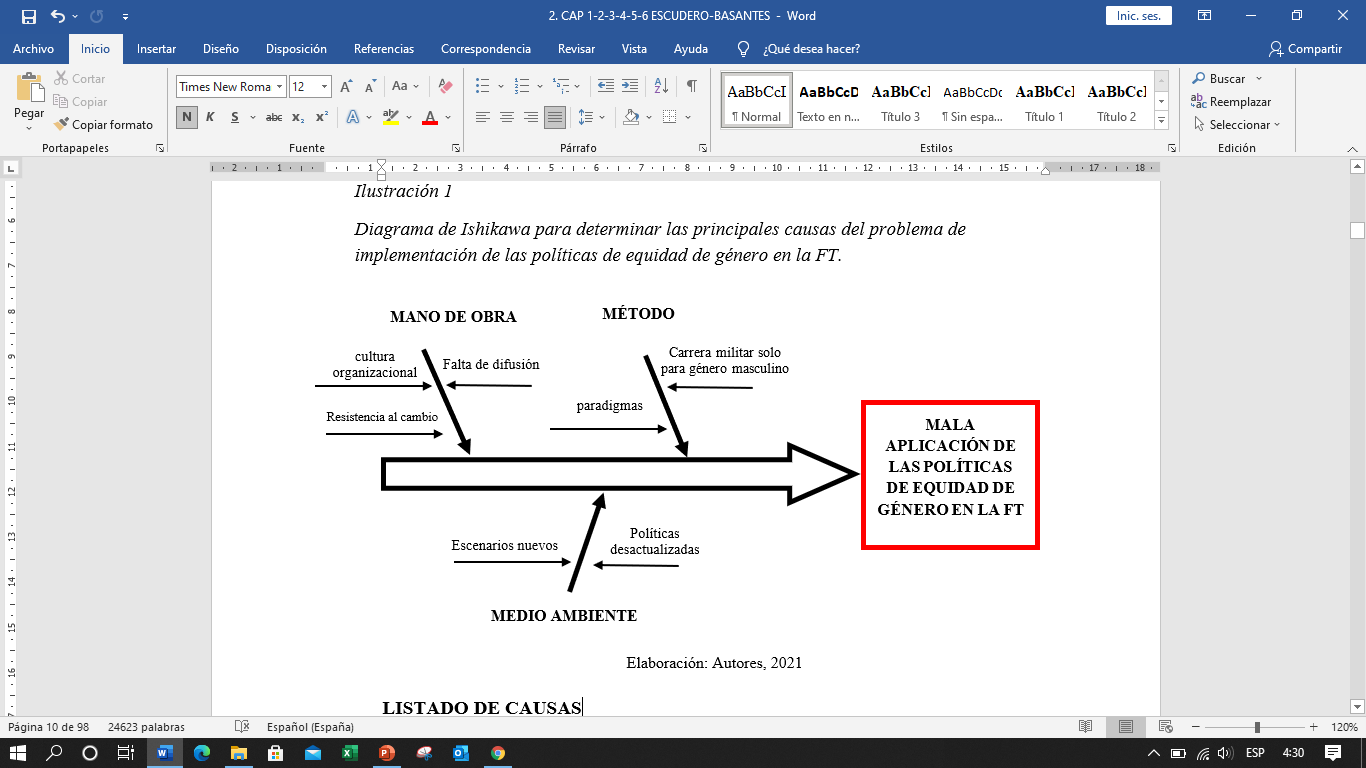 PLANTEAMIENTO DEL PROBLEMA
En el año 2013, MDN, emitió las políticas de equidad de género de las FFAA.
Objetivo: la integración de la mujer a la institución militar para garantizar la igualdad de derechos y oportunidades entre hombres y mujeres militares.
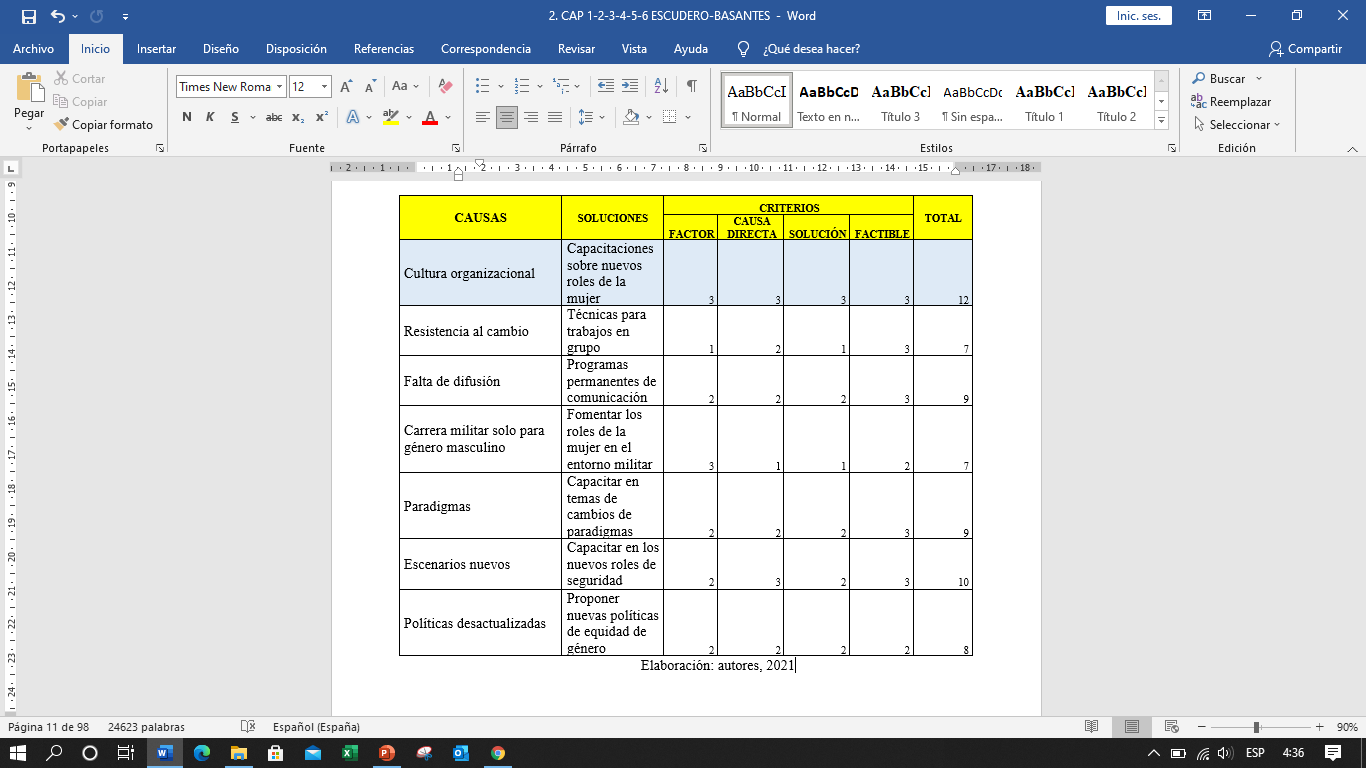 ECO con 1 oficial y 20 voluntarios.
Servicio militar voluntario femenino (SMVF); la promesa que realizó el presidente fue iniciar la conscripción con un 5% de mujeres del total de conscriptos.
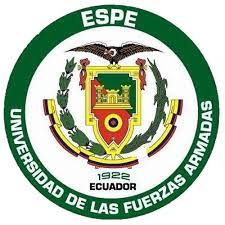 EL PROBLEMA DE INVESTIGACIÓN
¿Cuál es la incidencia de las políticas de equidad de género en la gestión de las unidades militares?
¿La cultura organizacional, los valores, los paradigmas ejercen una influencia significativa en la aplicación de las políticas de equidad de género en la FT?
¿Cuál de estos factores ejerce mayor influencia sobre la aplicación de las políticas de equidad de género en la FT?
PREGUNTAS DE INVESTIGACIÓN
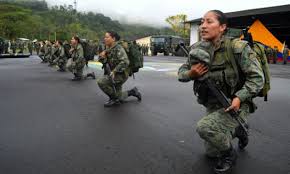 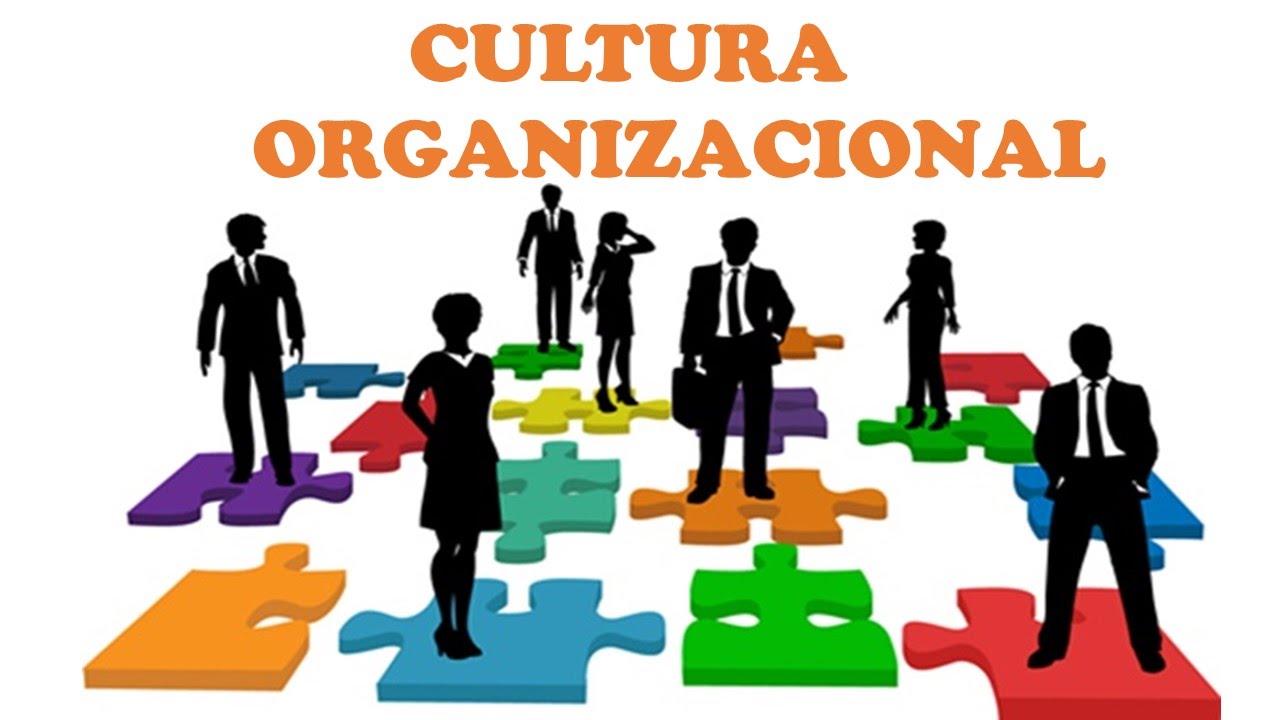 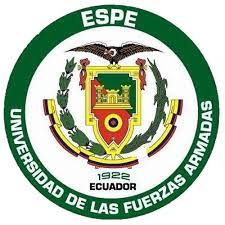 EL PROBLEMA DE INVESTIGACIÓN
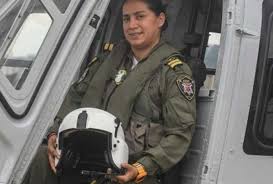 Políticas como el fomentar el servicio militar femenino voluntario, o promover el aprovechamiento de las capacidades del personal militar de las FFAA

¿Cuáles son los obstáculos que no permiten el cumplimiento de estas políticas?

¿En qué medida la cultura organizacional afecta negativamente la aplicación de las políticas de equidad de género en la FT?
FORMULACIÓN DEL PROBLEMA
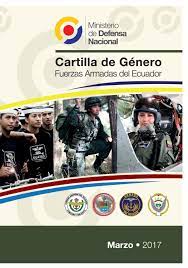 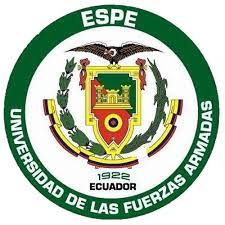 EL PROBLEMA DE INVESTIGACIÓN
GENERAL
Determinar en qué medida está afectando la cultura organizacional a la aplicación de las políticas de equidad de género en la FT
ESPECÍFICOS
Analizar la cultura organización en las unidades de la FT.
Evaluar cómo se está aplicando las políticas de equidad de género en las unidades militares de la FT.
Formular una propuesta para mejorar la implementación de las políticas de equidad de género en la FT.
OBJETIVOS
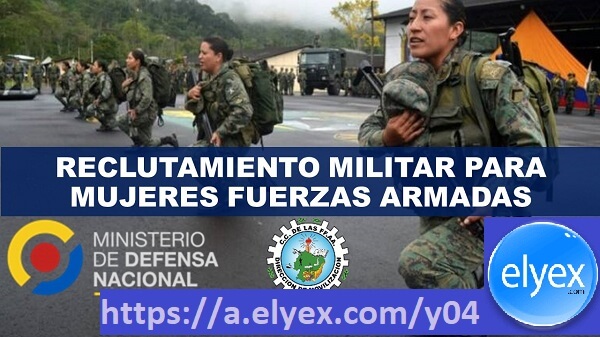 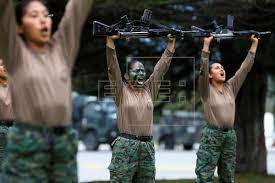 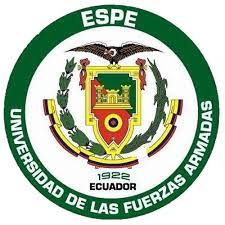 MARCO TEÓRICO
Hipótesis
Sistema de variables
Operacionalización de variables
Estado del Arte
HIPÓTESIS CORRELACIONAL

A mayor X, mayor Y
A mayor Y, mayor X
01
Las variables pueden ser medidas
02
(Carrillo Punina, 2016)
MEDICIÓN DE LA CULTURA ORGANIZACIONAL
Actividades u operaciones que deben realizarse para medir una variable
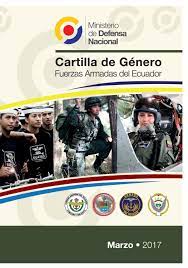 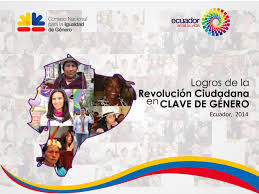 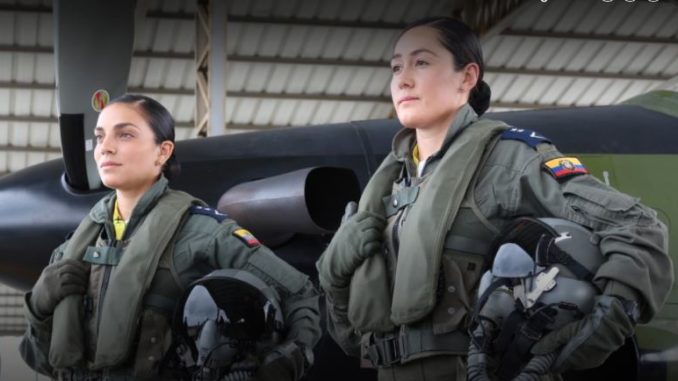 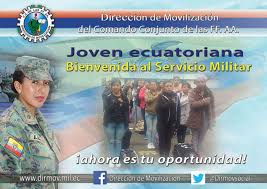 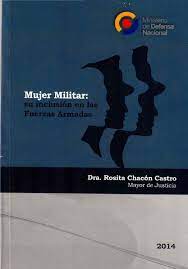 04
03
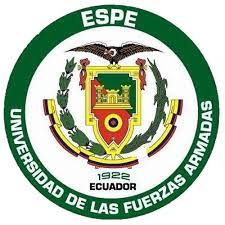 MARCO TEÓRICO
Especial atención a lo teórico y menos atención a lo práctico es decir enfocadas más en la parte administrativa (Castrillon, 2013)
ESTADO DEL ARTE
La cultura organizacional se mide en relación a la estrategia, estructura, trabajo en equipo, liderazgo, propietarios, innovación, orientación a resultados y orientación a personas (Carrillo Punina, 2016)
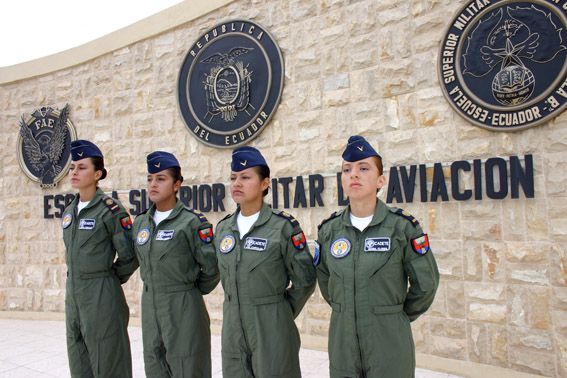 Una cultura débil es la que no está ampliamente sostenida y no disfruta de la aceptación en toda la compañía  (Quiroga, 2018)
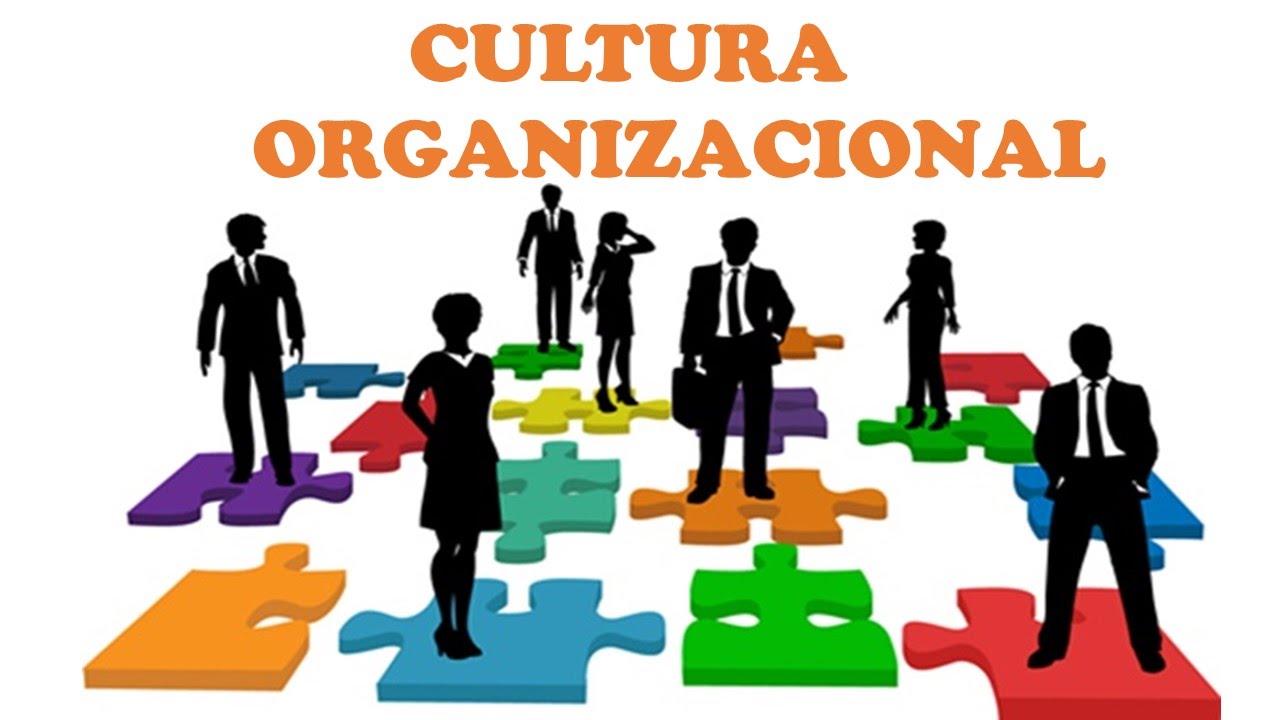 Dos ejes principales: La performatividad, género e inclusión de las mujeres en Fuerzas Armadas y la cultura institucional y proceso de modernización y transformación como parte del cambio en las Fuerzas Armadas latinoamericanas (Zambrano, 2011)
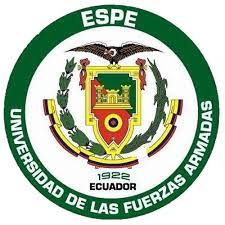 MARCO TEÓRICO
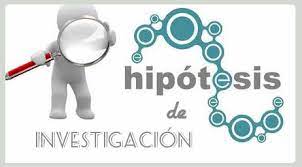 HIPÓTESIS
Las hipótesis correlacionales son las que muestran la relación o como están vinculadas dos o más variables, alcanzan un nivel de predicción y de explicación; el orden de las variables no afecta a la hipótesis
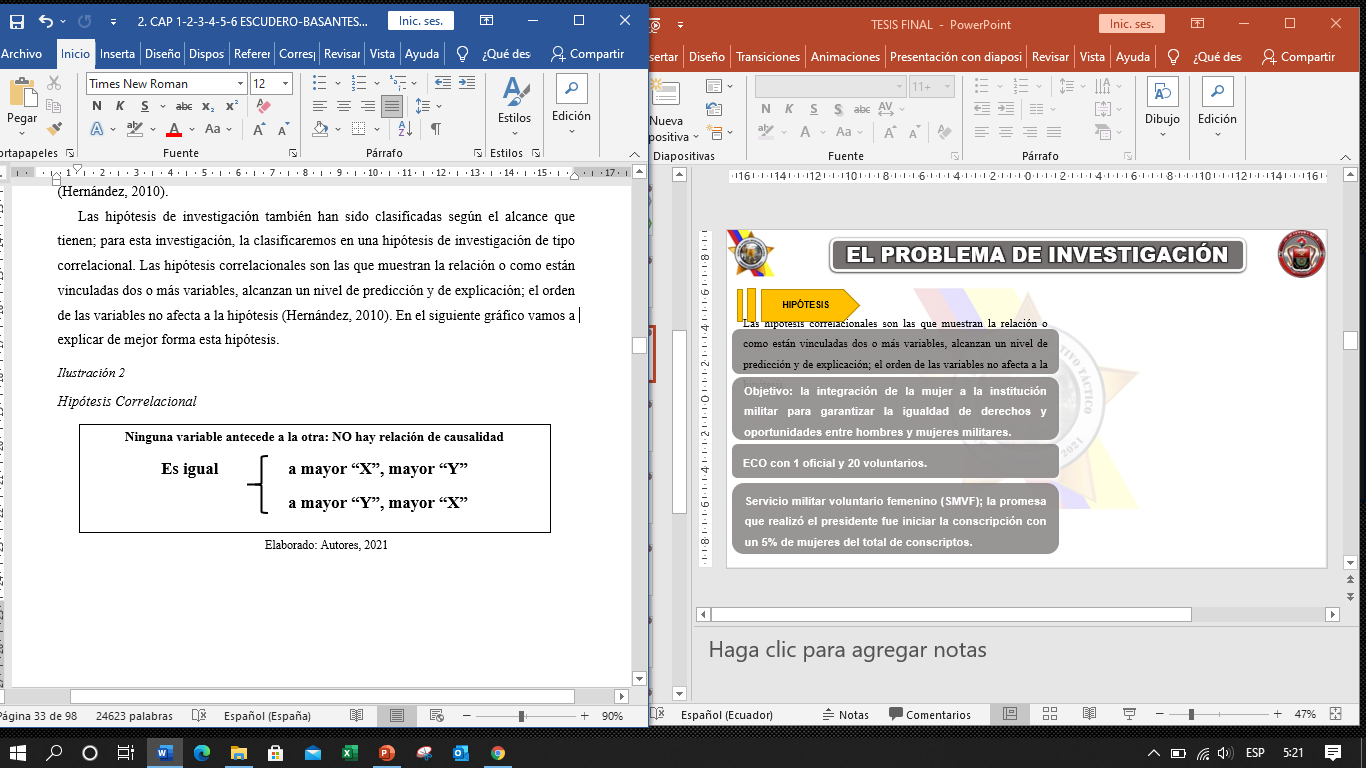 “Mientras menor sea la implementación de los factores de la cultura organizacional como el trabajo en equipo y el liderazgo; menor será la aplicación de las políticas de equidad de género en la FT y su incidencia se verá reflejada en la gestión de las unidades militares”
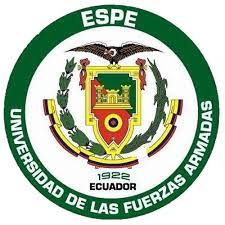 MARCO TEÓRICO
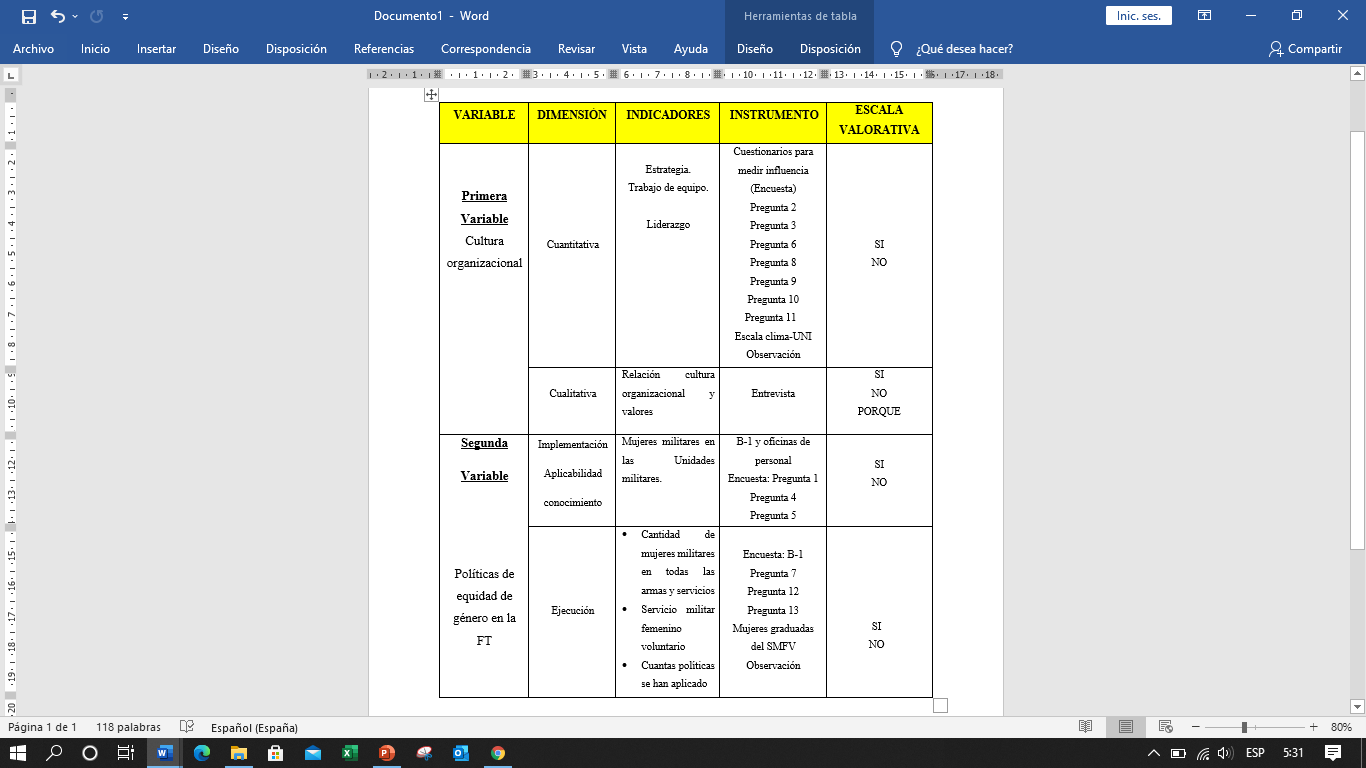 OPERACIONALIZACIÓN DE VARIABLES
SISTEMA DE VARIABLES
Variable 1: LA CULTURA ORGANIZACIONAL
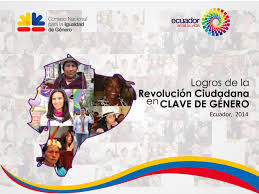 Variable 2: POLÍTICAS DE EQUIDAD DE GÉNERO EN LA FT.
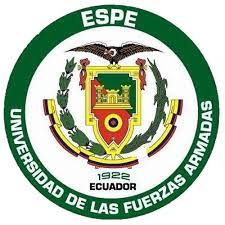 MARCO METODOLÓGICO
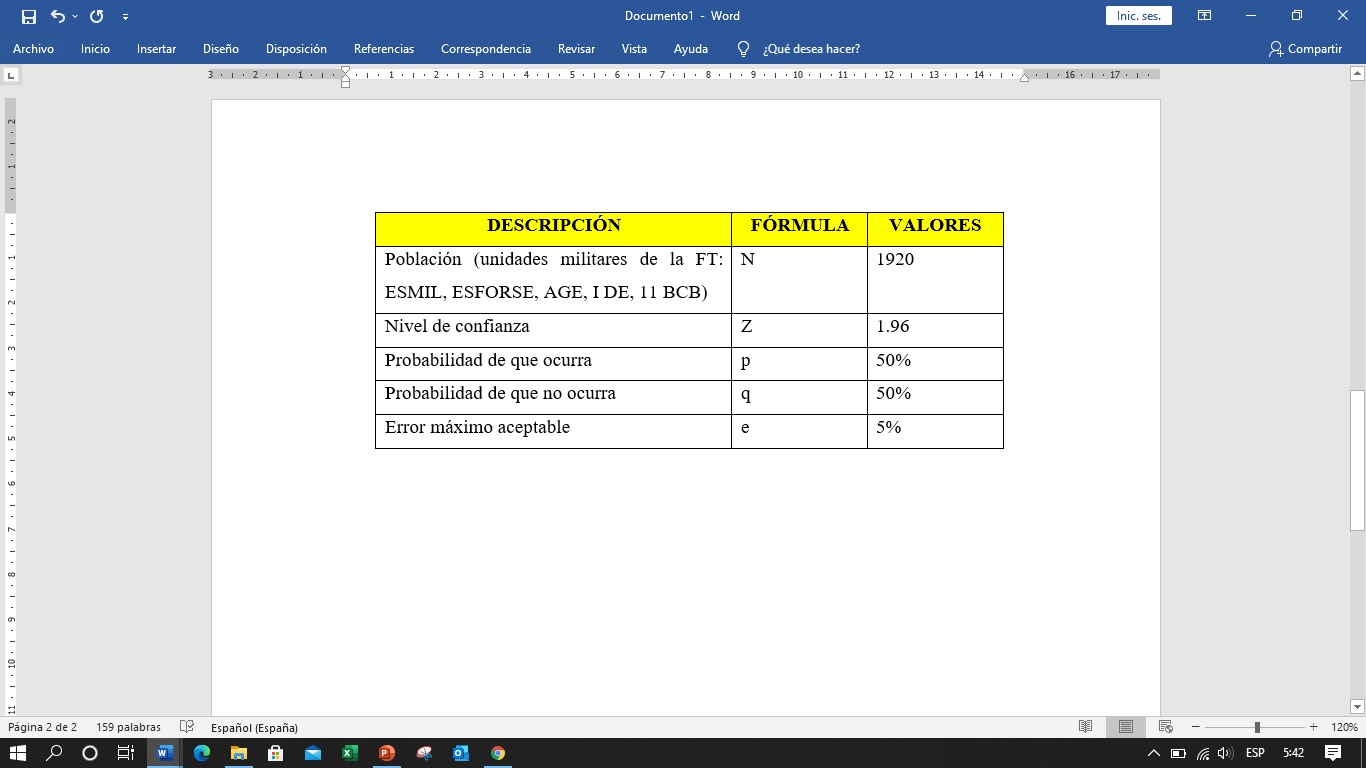 POBLACIÓN Y MUESTRA
Personal militar de la unidades militares
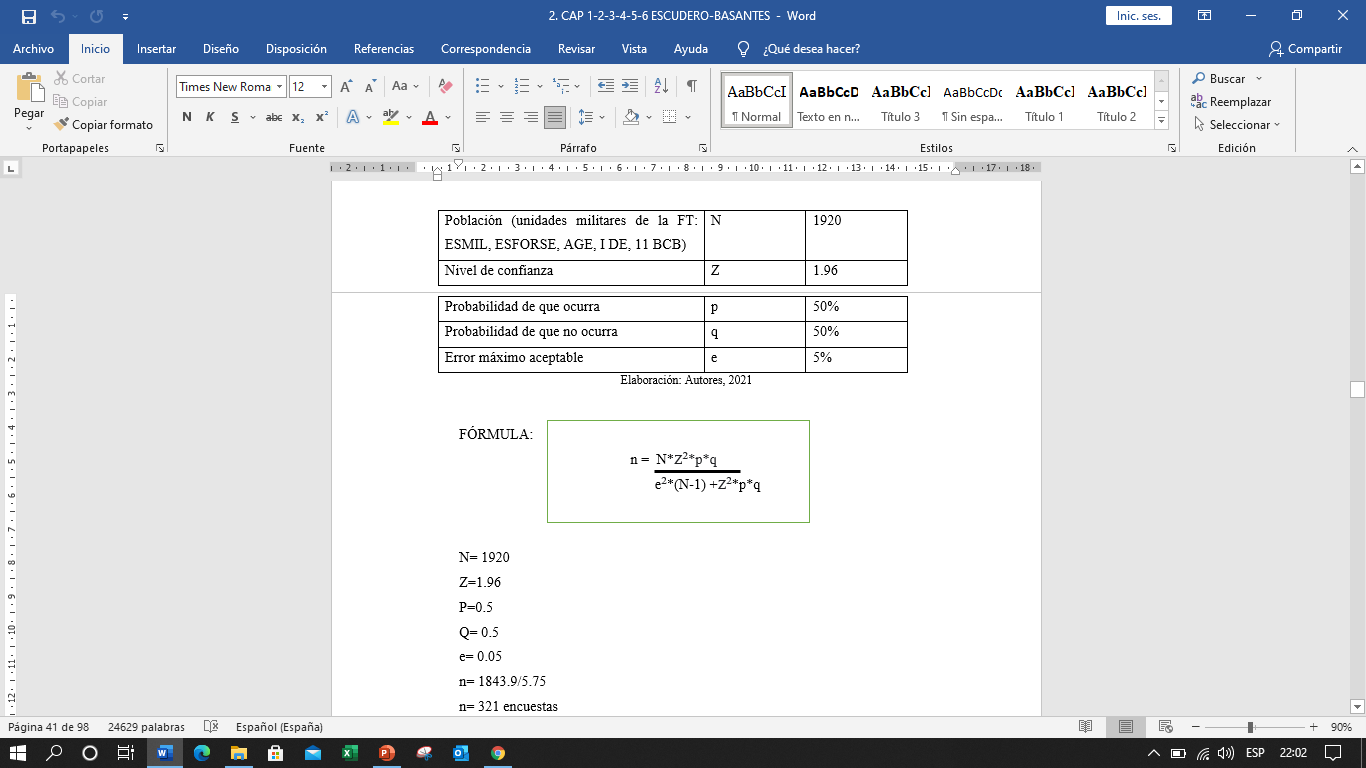 N= 321 encuestas
TÉCNICA DE RECOLECCIÓN DE DATOS
Entrevistas
Cuestionarios
Sacar conclusiones y tomar decisiones
Escala cuantitativa
TÉCNICA DE ANÁLISIS DE DATOS
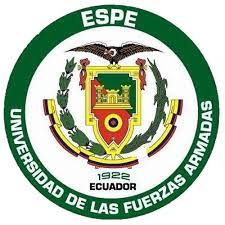 TÉCNICA DE RECOLECCIÓN DE DATOS
Cuestionarios
Entrevistas
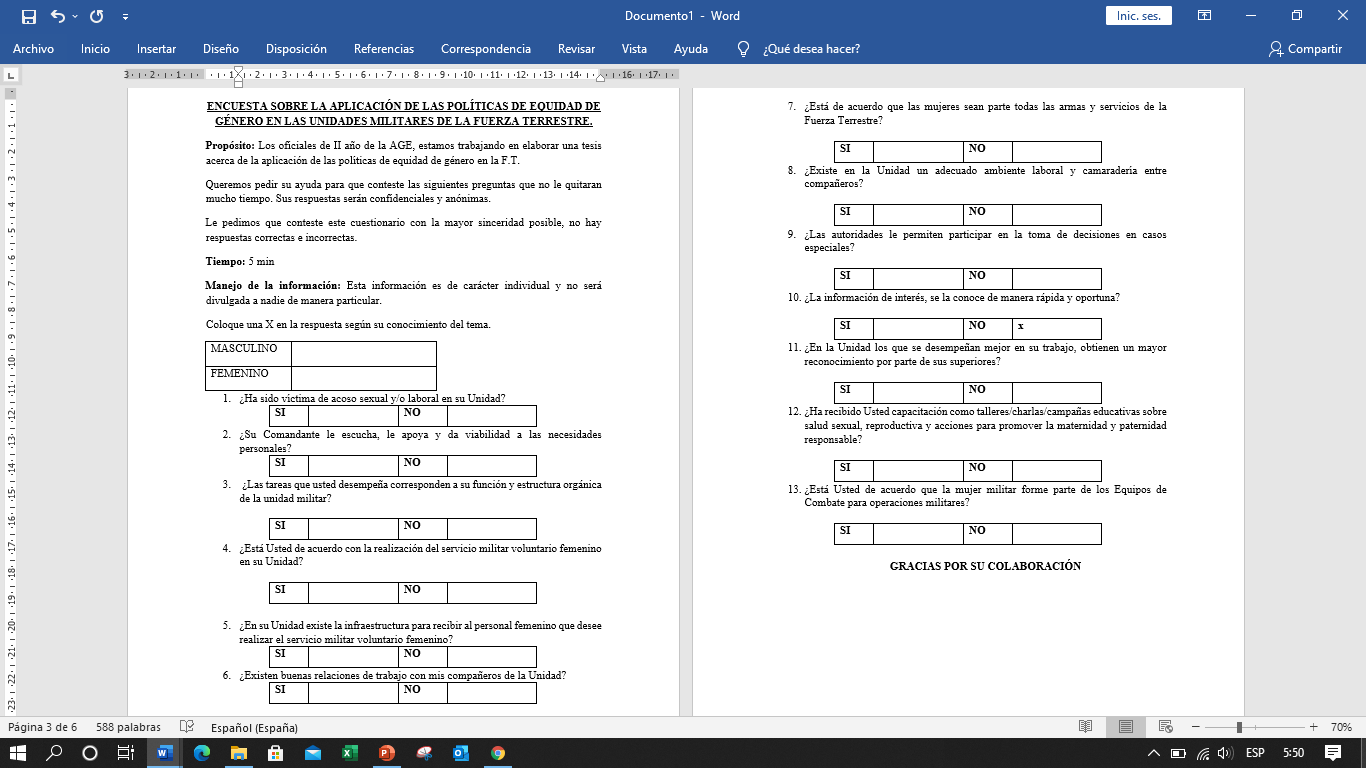 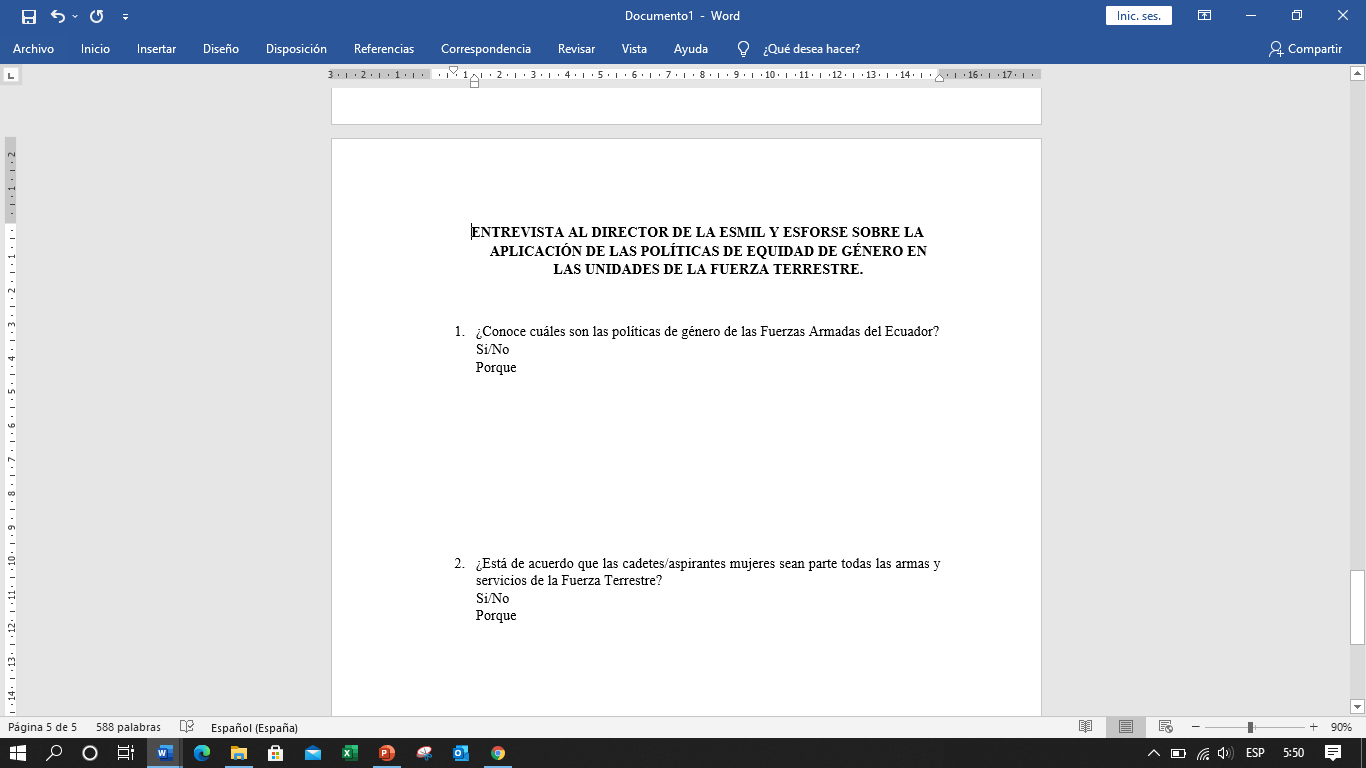 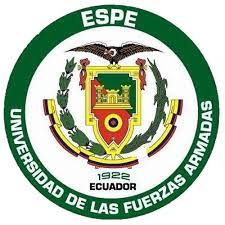 RESULTADOS DE LA INVESTIGACIÓN
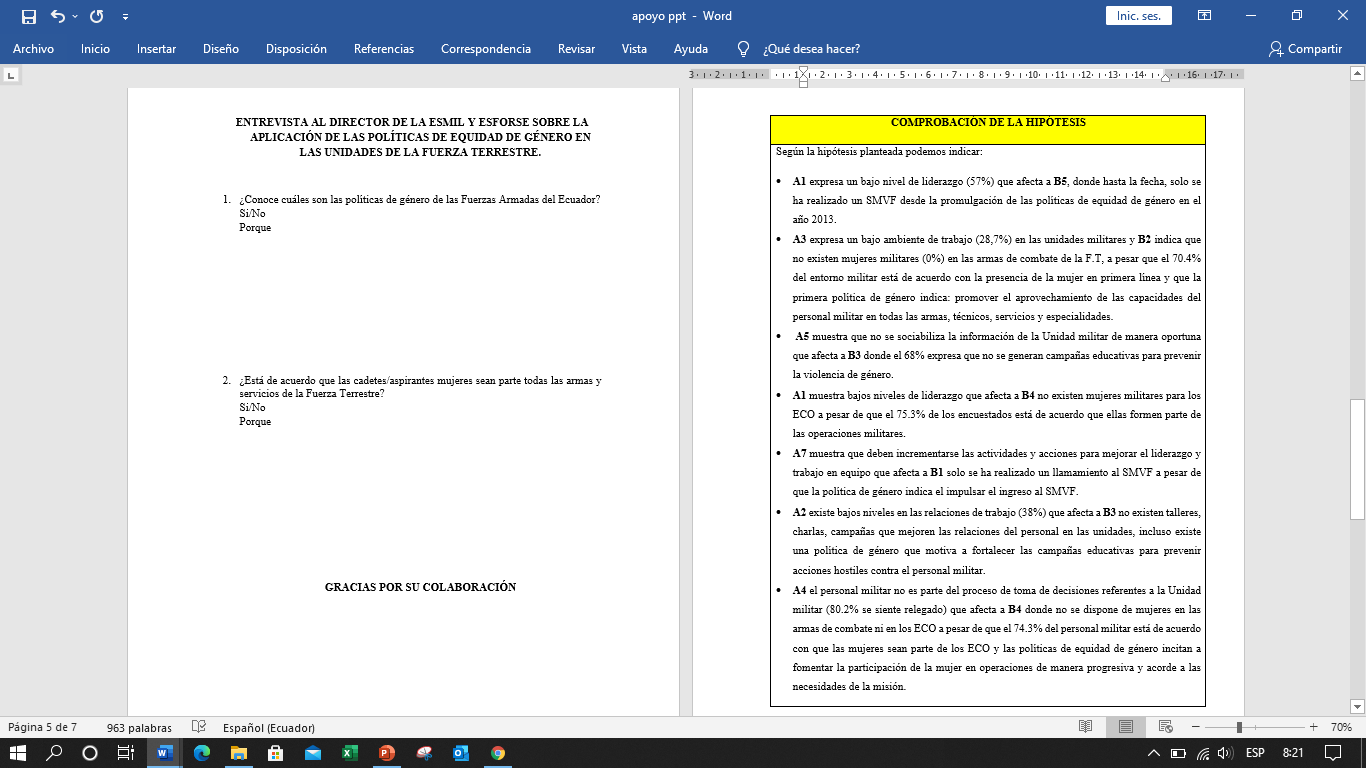 Comprobación de la hipótesis
Falta de cultura organizacional determinada en los factores de liderazgo y trabajo en equipo está afectando a la aplicación e implementación de las políticas de equidad de género en las unidades militares
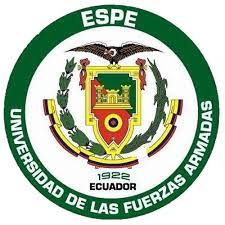 RESULTADOS DE LA INVESTIGACIÓN
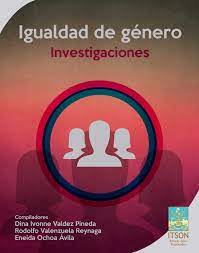 Cumplimiento de objetivos
Objetivo general
Objetivos específicos
La CO adquiere cada vez mayor relevancia, se ve influenciada por los continuos cambios del ambiente…medir la CO permite conocer el impacto que esta tiene sobre los resultados de la empresa.
Existen brechas que deben cerrarse para lograr cumplir los objetivos propuestos.
Existe rechazo o falta de conocimiento para aceptar los cambios que el entorno actual ofrece a la mujer.
Evidenció: falta de dos de los factores: el liderazgo y el trabajo en equipo; afectando a la implementación de las políticas de equidad de género.
Algunas políticas se cumplen satisfactoriamente como la presencia de ellas en los institutos de formación.
El liderazgo y el trabajo en equipo se convierten en los pilares que sustentan la inserción de la mujer en los escenarios militares.
Propuesta sustentada en cuatro pilares que fortalecerán la inserción de la mujer en la FT.
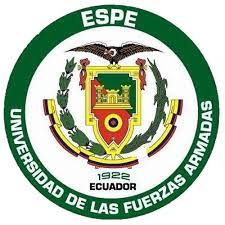 RESULTADOS DE LA INVESTIGACIÓN
Contestación de las preguntas de investigación
Cumplimiento de objetivos
Las políticas aún no se han logrado implementar completamente.
La cultura organizacional es la causa de mayor peso y la más importante que necesita especial atención y tratamiento.
Factores que ejercen mayor influencia en dos campos de la cultura organizacional: liderazgo y trabajo en equipo.
Se pudo confirmar que entre menor cultura organizacional tenga una empresa como en este caso la FT; menor será la aplicación de las políticas de equidad de género en la FT.
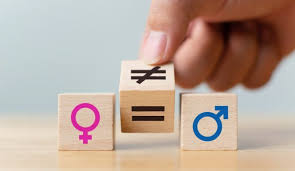 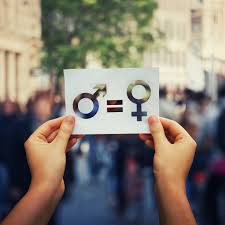 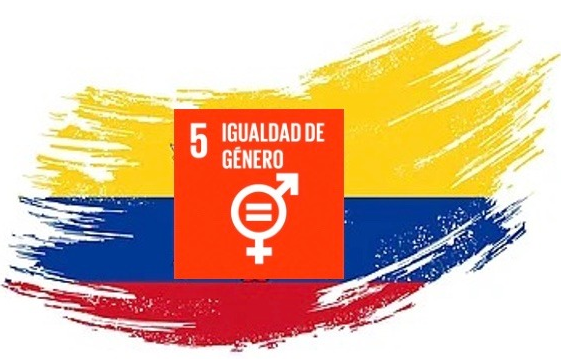 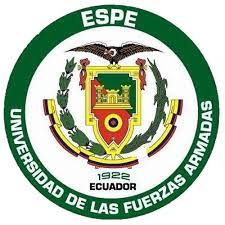 RESULTADOS DE LA INVESTIGACIÓN
Se alcanzaron los objetivos?
SI
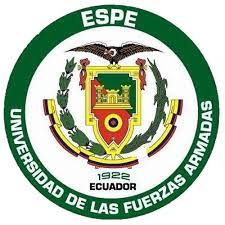 CONCLUSIONES Y RECOMENDACIONES
Política pública del gobierno ecuatoriano, donde todas las instituciones públicas y privadas deben cumplirla
Conclusiones
Recomendaciones
Las unidades militares no cuentan con los medios ni métodos para cumplir con el mandato constitucional.
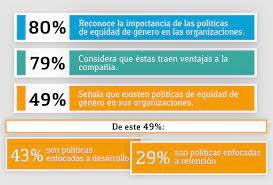 Los factores de la cultura organizacional como el trabajo en equipo y el liderazgo, factores fundamentales .
Implementadas bajo la norma legal.
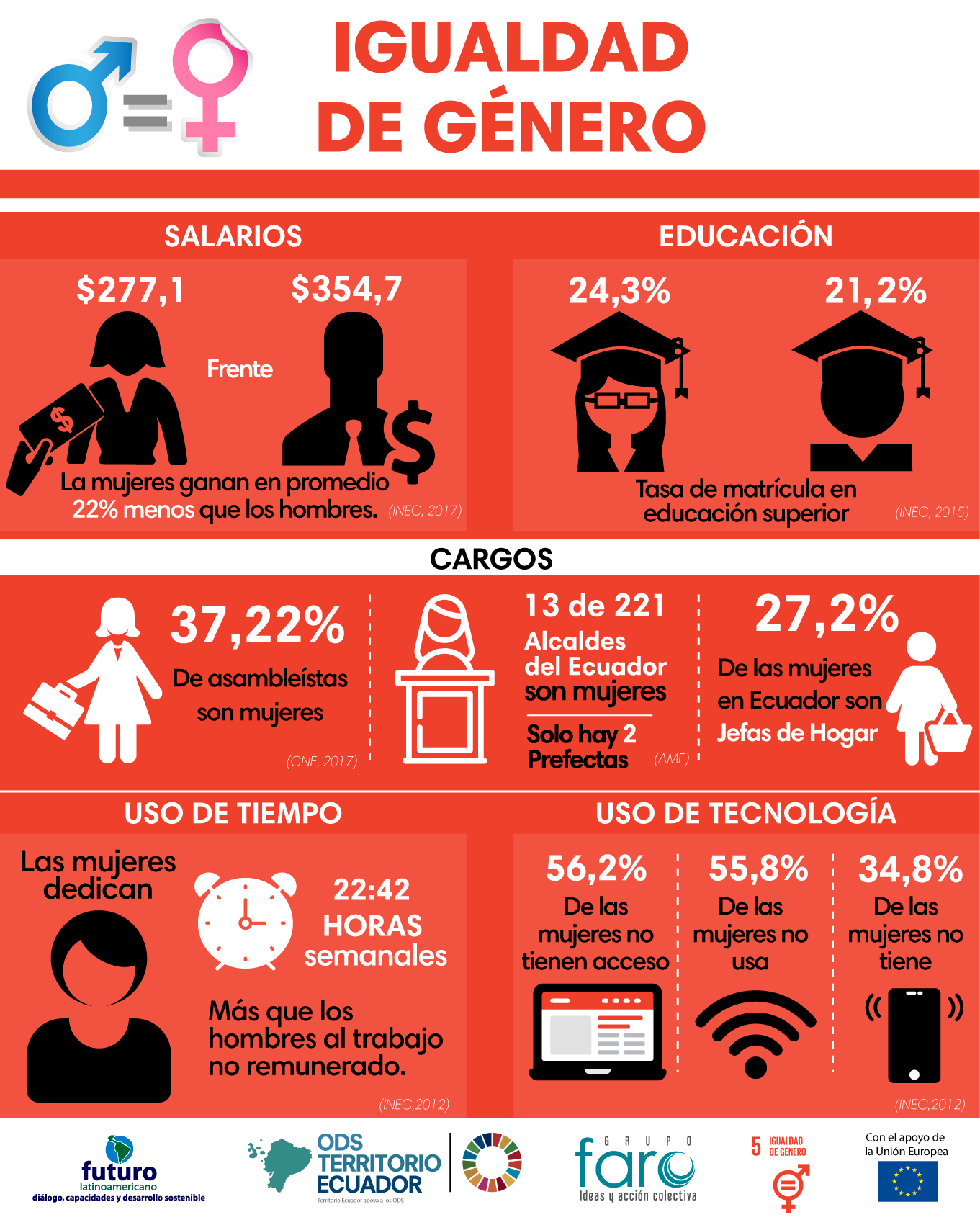 Incluir una línea de transformación
Crear una dependencia de asesoría al Comando de la FT.
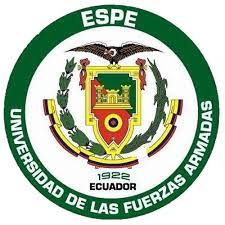 PROPUESTA
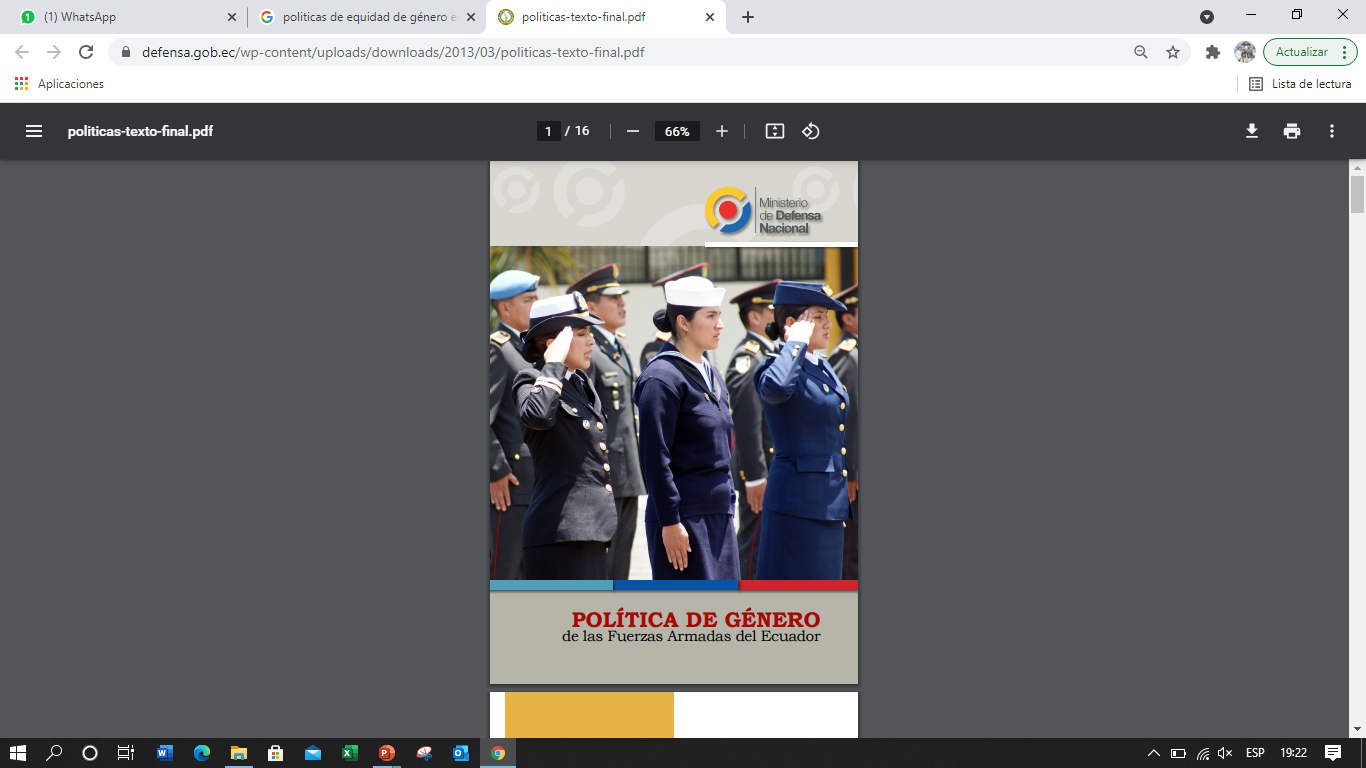 Objetivos específicos
Proponer un modelo por procesos.
Proponer talleres para mejorar los factores del trabajo en equipo.
Objetivo general
Formular una propuesta que permita mejorar implementación de las políticas de equidad de género, generando aspectos en la gestión de las unidades militares.
Proponer una estructura organizacional para la creación del Centro de Liderazgo del Ejército.
Proponer una matriz de evaluación para medir cuantitativamente los factores de trabajo en equipo y liderazgo.
DIAGNÓSTICO DE LA C.O
CAMBIOS CULTURALES
PROGRAMAS PARA GENERAR COMPROMISOS
ROLES DE LIDERES Y TRAB. EN EQUIPO
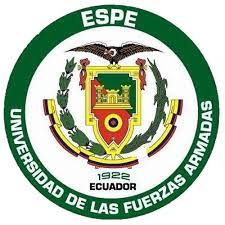 CULTURA ORGANIZACIONAL
DISEÑO DE LA PROPUESTA
Gestionar proceso de CO mediante una adecuada administración del comportamiento del TH de las UM.
Mapa de procesos
01
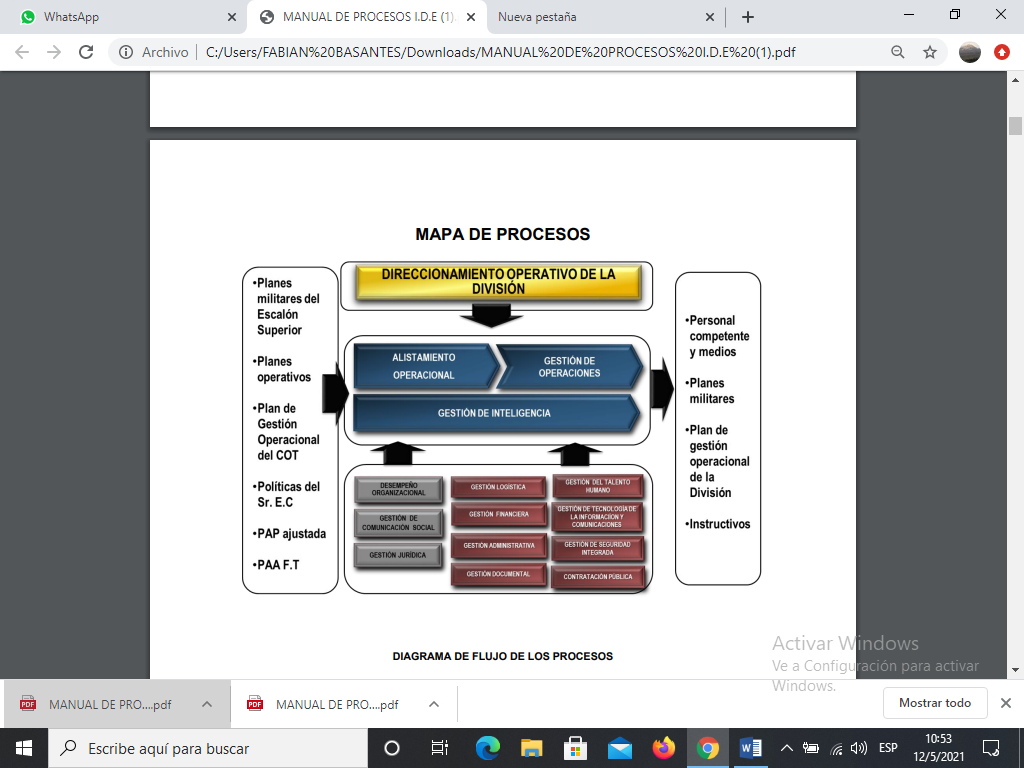 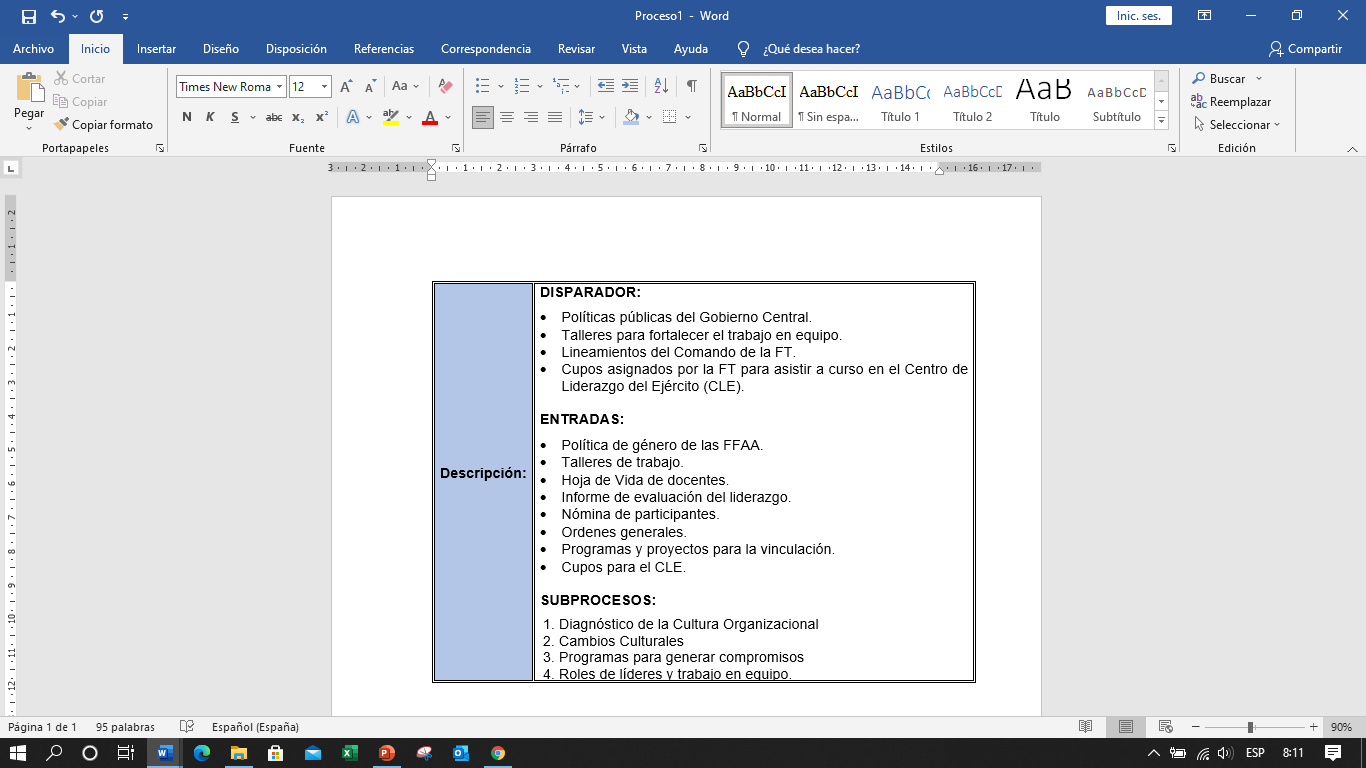 Fuente: Autores
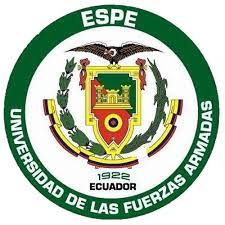 DISEÑO DE LA PROPUESTA
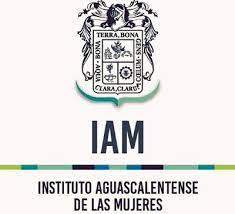 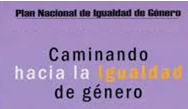 SOCIODRAMA ¿TENGO PODER?…
LO MEJOR DE MI…
IDENTIDAD…
Mejorar la cultura organizacional
02
TALLER 3
TALLER 2
TALLER 1
Que los y las participantes identifiquen en que etapas de la vida se va formando las identidades masculina y femenina.
Ubicar el valor social que se tiene de lo femenino y de lo masculino por medio del lenguaje, así como reflexionar sobre las causas de la desvaloración de las características femeninas y masculinas.
Los/las participantes identificarán el uso del poder en las relaciones entre hombres y mujeres, así como sus consecuencias
Fuente: Instituto de Aguascalentense
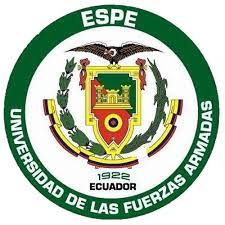 DISEÑO DE LA PROPUESTA
Creación del Centro de Liderazgo del Ejército
03
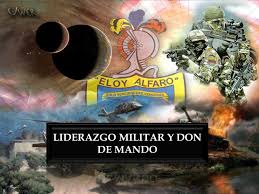 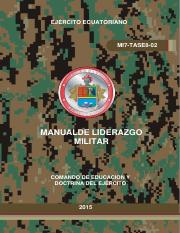 Fuente: Crnl. Hernández A Agregado de la República de Chile
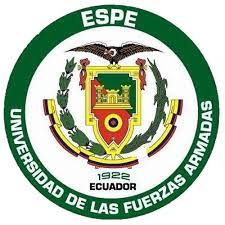 DISEÑO DE LA PROPUESTA
Instrumentos para evaluar la cultura organizacional
04
Fuente: Lic. Montalvo ESMIL
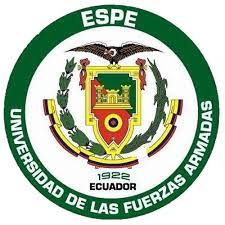 DISEÑO DE LA PROPUESTA
Instrumentos para evaluar la cultura organizacional
04
ESTRUCTURA ORGANIZACIONAL
LIDERAZGO
01
02
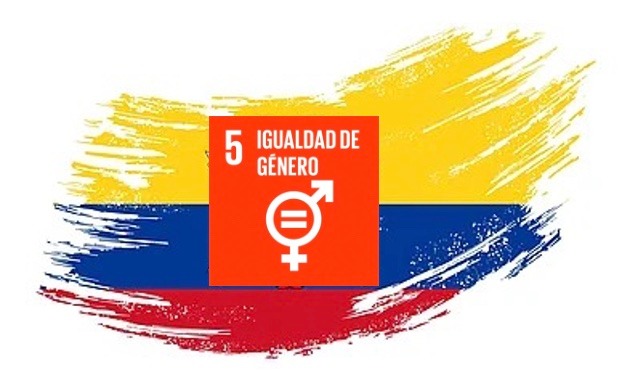 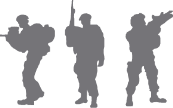 04
03
CUMPLIMIENTO DE LA MISIÓN
CULTURA ORGANIZACIONAL
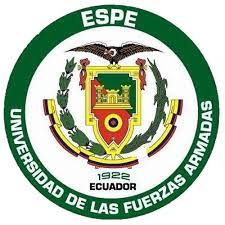 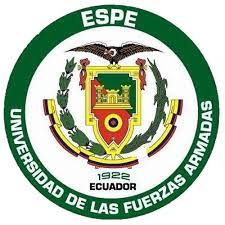 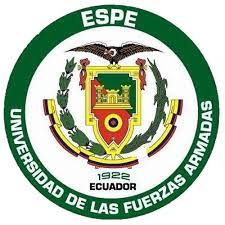 UNIVERSIDAD DE LAS FUERZAS ARMADAS ESPE
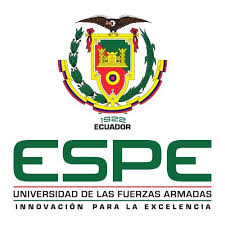 GRACIAS POR SU ATENCIÓN